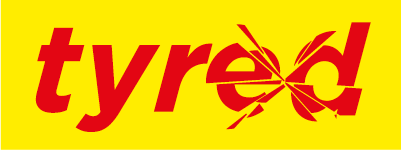 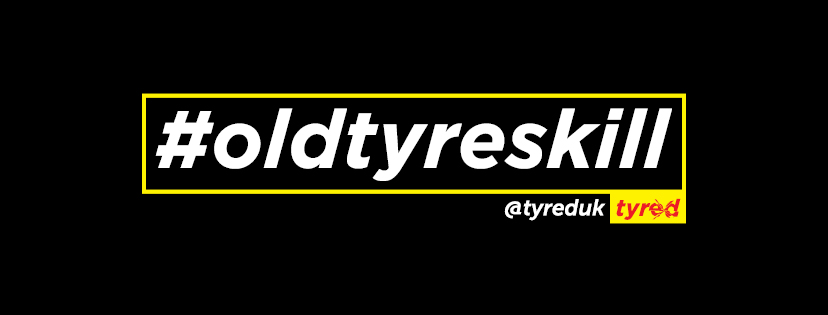 What’s the campaign about?
In 2012, a coach transporting young people back from a music festival crashed, causing three people to tragically lose their lives, and many more to suffer life-changing injuries. The crash was caused by a tyre that was 19.5 years old. 
Following an inquest into the tragic crash, the coroner wrote to the Government asking them to ban tyres older than 10 years from being used by coaches or mini-buses.
The Department of Transport did not do this. They simply changed the safety guidelines, recommending that tyres over 10 years should not be fitted. 
This is not enough. Unless a law is passed it is impossible to enforce a tyre age limit and people will continue to be killed and injured due to old tyres.
Frances Molloy set up the campaign after she tragically lost her son Michael in the accident
https://www.facebook.com/tyreduk/videos/1683524875059943/
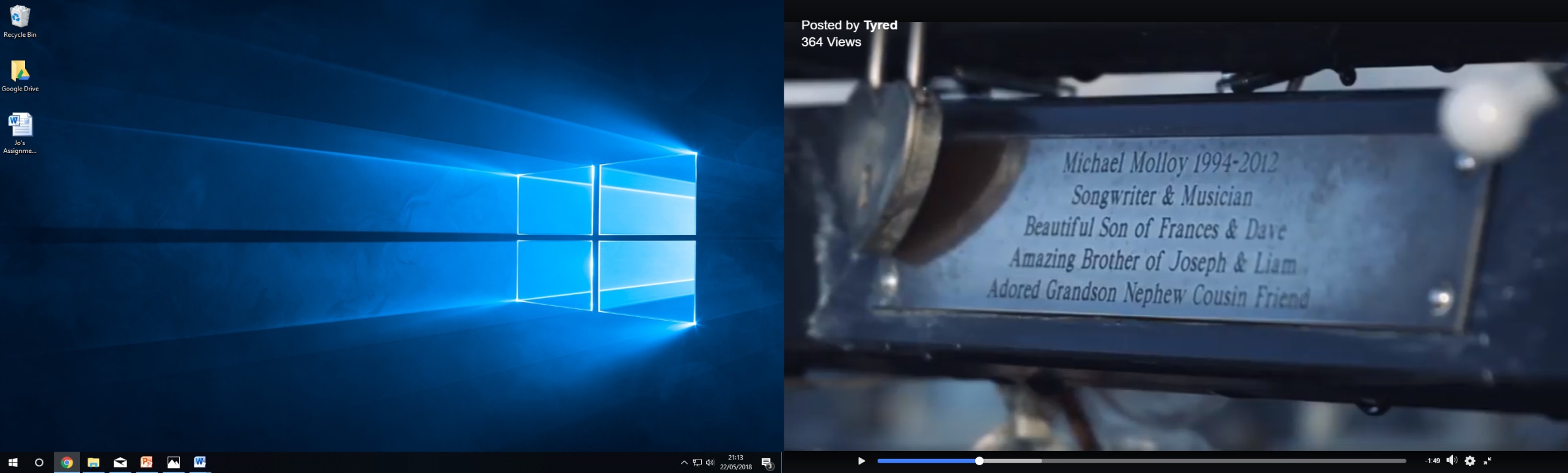 The facts
One of the biggest factors that affects tyres is the process of ageing. 
Over time and with 'oxidation' the rubber tyres deteriorate.
According to a study by the National Highway Traffic Safety Administration, old tyres can look fine on the outside but be cracking and splitting inside.
The fact that ageing tyres degrade from the inside out can cause them to explode, causing terrible accidents.Because aging substantially decreases the safety of tyres, you would expect there to be laws in place to protect the public.

But there are currently no laws to protect you from this danger!
The industry agrees
Almost all leading tyre experts and vehicle manufacturers make safety recommendations in their handbooks, stating tyres over 10 years old should not be used. Some go as far as saying 6 years is the safe limit. Yet, this has been ignored by Government. 
Over 2.5 billion vehicle miles were clocked up last year alone by coaches in the UK – multiply this number by the available seats in each vehicle and you understand the scale of responsibility that coach companies have for public safety. 
Tyres are the single largest contributing factor when causalities arise from vehicle failings on UK roads. In 2015 there were over 38,000 tyre-related callouts on our motorways and A-roads. 
Public Service Vehicles, like coaches, have a yearly road safety check. Industry leaders agree that checking tyre age could be easily implemented as part of this to prevent more tragedies from happening.
What can we do?
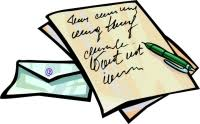 You can make a big difference by writing a letter to your MP asking them to support the change in law. Together we can make the Government listen.
What could  I say?
Explain why tyres are not safe after 10years old.
Tell them how old tyres put the lives of millions of passengers travelling in the UK at risk and that a change in the law would not cost anything to the UK taxpayer.
Tell your MP that a law must be passed to ensure that vehicles like coaches and mini-buses protect the safety of their passengers by making sure they don’t use old tyres.
Ask your MP to make sure that the next time this campaign reaches Parliament, they support it and help to make everyone safer.
How should I write it?
Use your best persuasive language and devices!
Alliteration: eg. Safe tyres save lives. 
 The rule of three: Old tyres are weaker, more dangerous and are putting lives at risk.
Emotive language: it is outrageous that companies are risking such heartbreaking tragedies..
Short sentences: Make a difference.
Imperatives: Help the campaign.

Can you think of other devices to use?
Layout of the letter
Your address or the school’s address goes here
My High School
This Street
That Town
My City 
Postcode

23/04/18
Your MP’s address goes here. Their name goes here.
This Street
That Town
Which City 
Postcode

Dear………….,
Today’s date
Sign off using a formal ending.
Yours faithfully,
……………………………………
What next?
Your teacher will send the letters to your MP who will hopefully now support the campaign to get the law changed.
You may also want to write a letter to your Headteacher or School Union to ask them to ensure that the school signs the ‘Schools’ Safe Tyres Pledge’, making sure that your school coaches and mini-buses don’t use old tyres.
Take the handout about safe tyres home and read the dot-code on your own car tyres to make sure they are safe.
You can find other ways to support the campaign by visiting our website on http://www.tyred.org.uk
Other Activities
You could create a role-play about the issue. Have a ‘safety meeting’ where some members of the class are the bosses of coach and bus companies who want to save money by using old tyres. Others in the class will be those who want the law to be changed to protect our safety: you could be campaigners, or parents and school children who want school transport to be safer. Your teacher could be the chair of the meeting. 
You could design a poster to help raise awareness of the campaign, or to show people how to check the age of their own tyres.
You could also make a video about the issue. If you do, please send it to us – we might use it on our website!
Thank you for your support!Your help makes a big difference.Together we can save lives.
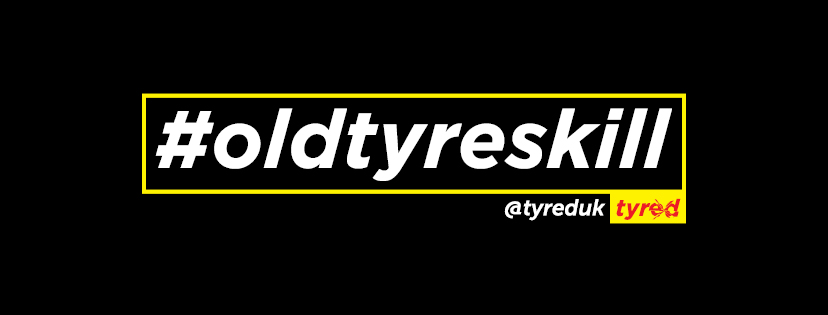